Mission
Stratégie
Clients externes
Périmètre de service
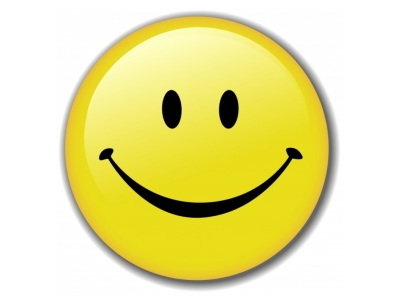 Fournisseurs
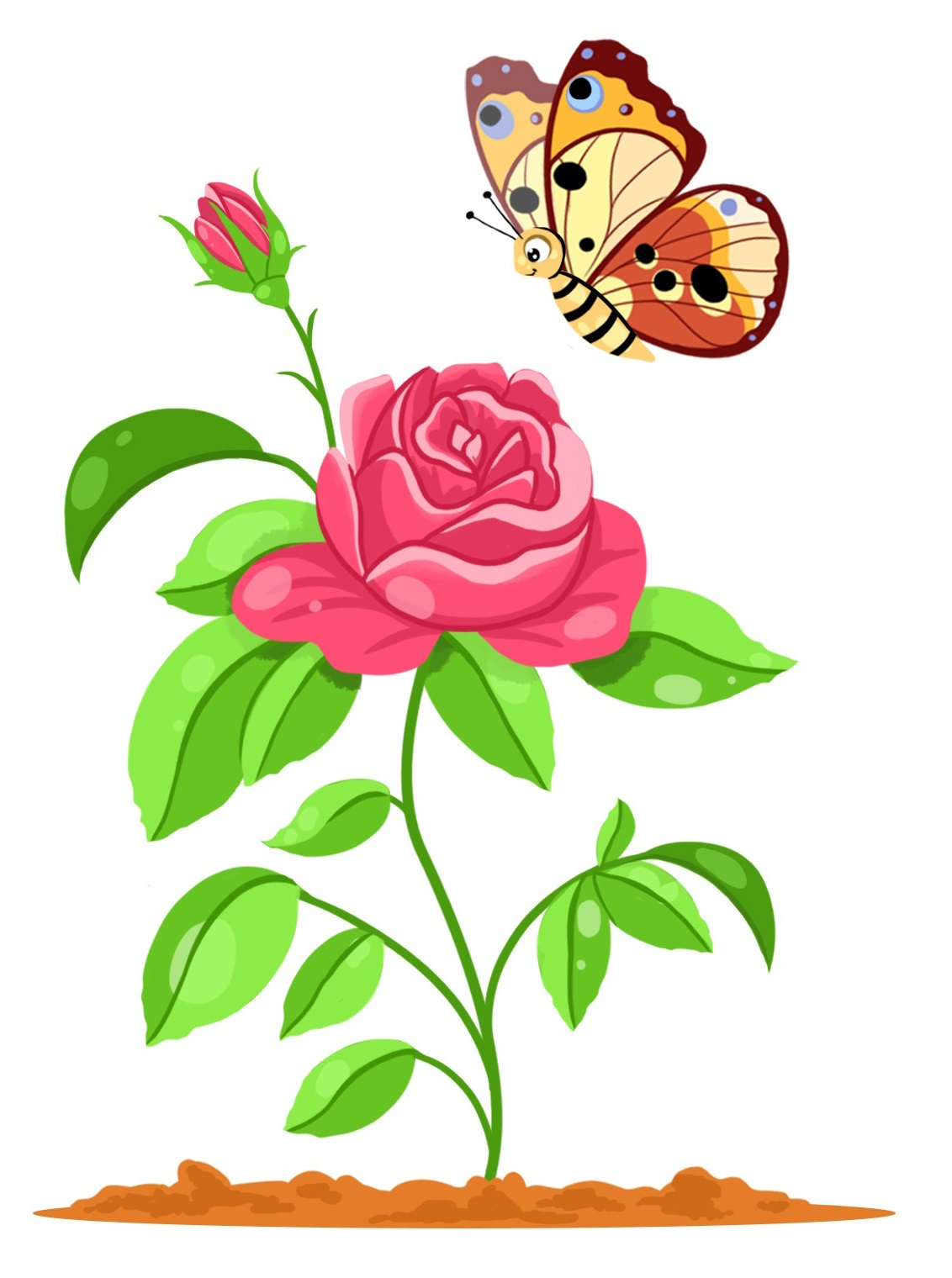 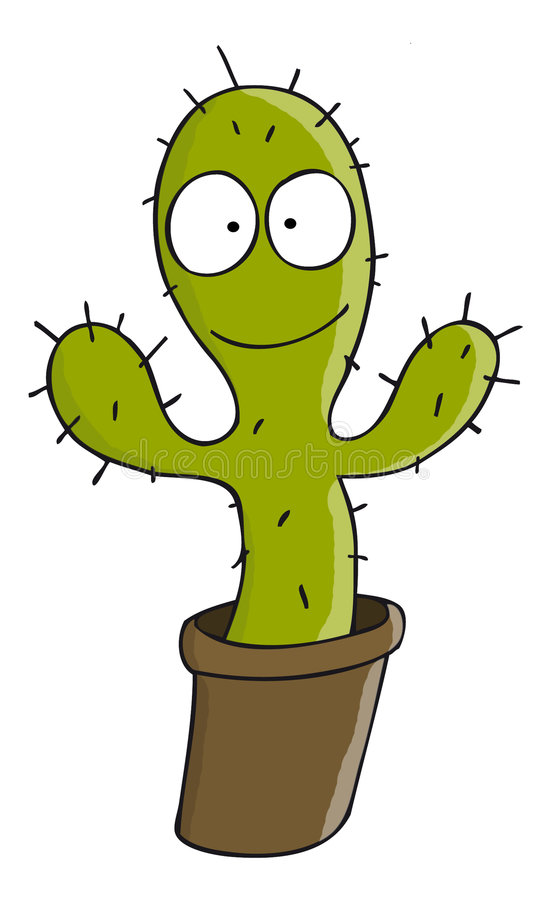 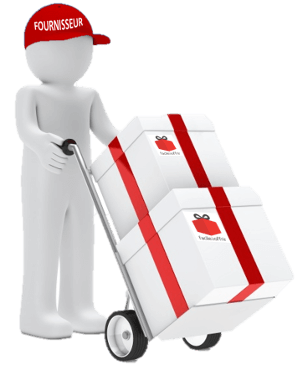 Clients internes
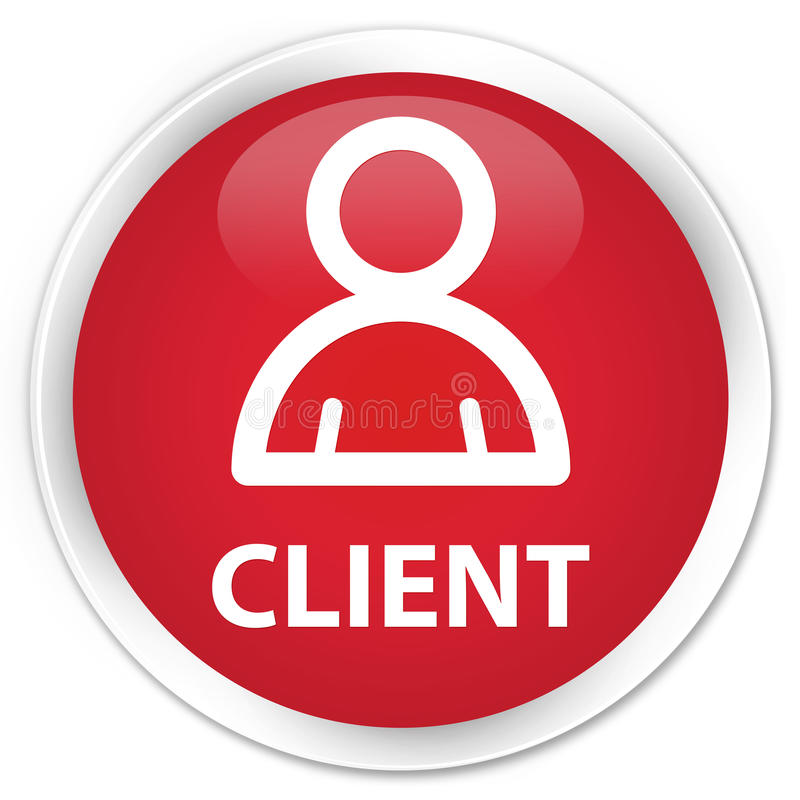 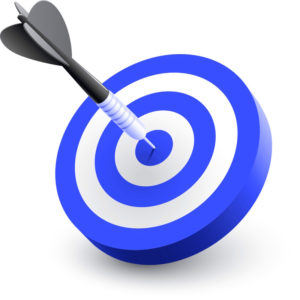 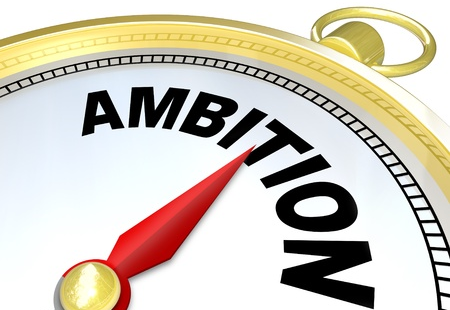